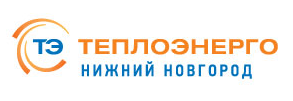 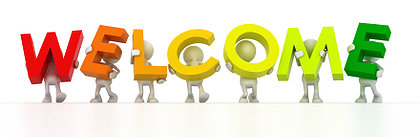 Мы с удовольствием  примем 
в наш дружный коллектив 
Специалистов call-центра
Обязанности:
* Обработка входящих обращений потребителей.                Прием заявок от потребителей (телефон‚ факс‚ e-mail‚ web).
* В период высокой нагрузки исходящий обзвон потребителей для информирования о наличии задолженности и сбора информации о сроках ее погашения.
* Занесение заявок в Базу данных и информирование потребителей о ходе выполнения заявки.
* Предоставление обратной связи по результатам выполнения заявок.
По всем вопросам обращаться в Отдел подбора 
по адресу: бульвар Мира, д. 14, 2 эт. каб.226
и по тел. 277-91-77, моб. 8 963 233 88 64
E-mail: personal@teploenergo-nn.ru
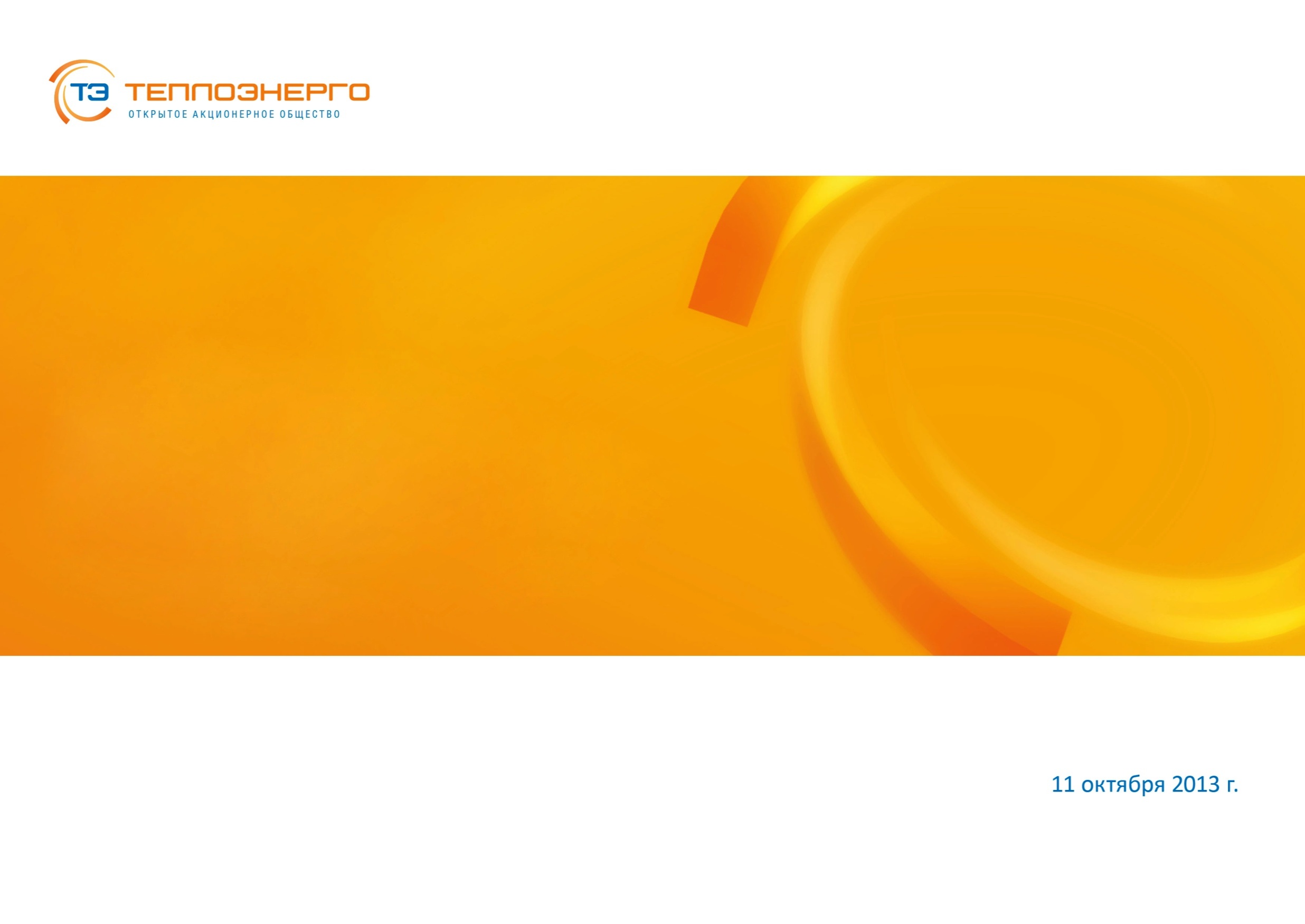 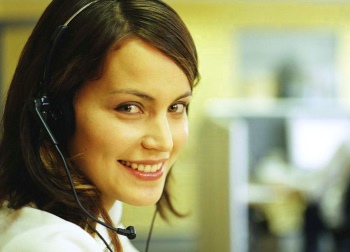 2019 год